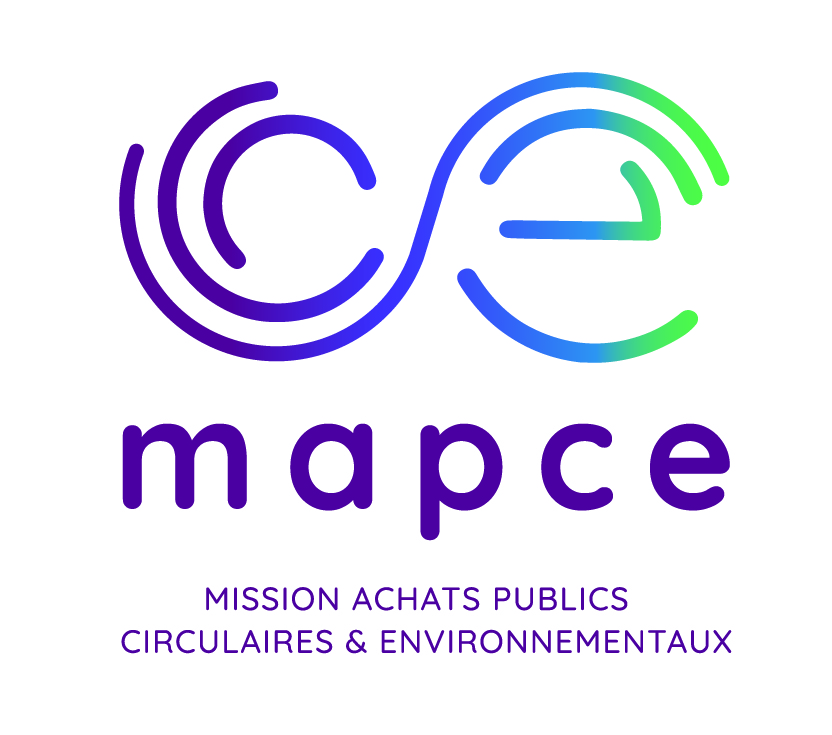 Réunion de lancement

Sensibilisation et présentation du programme
Accompagnement et formation 
à la commande publique circulaire et environnementale
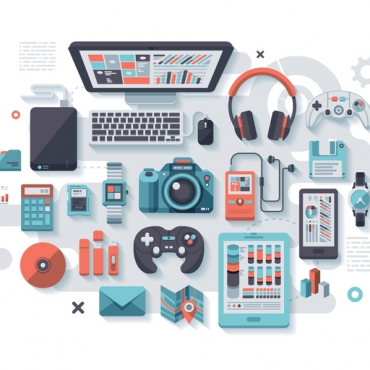 Programme EEE
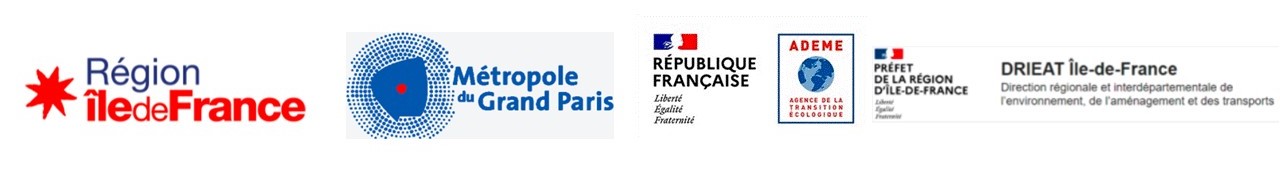 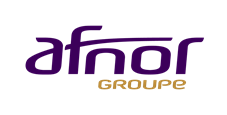 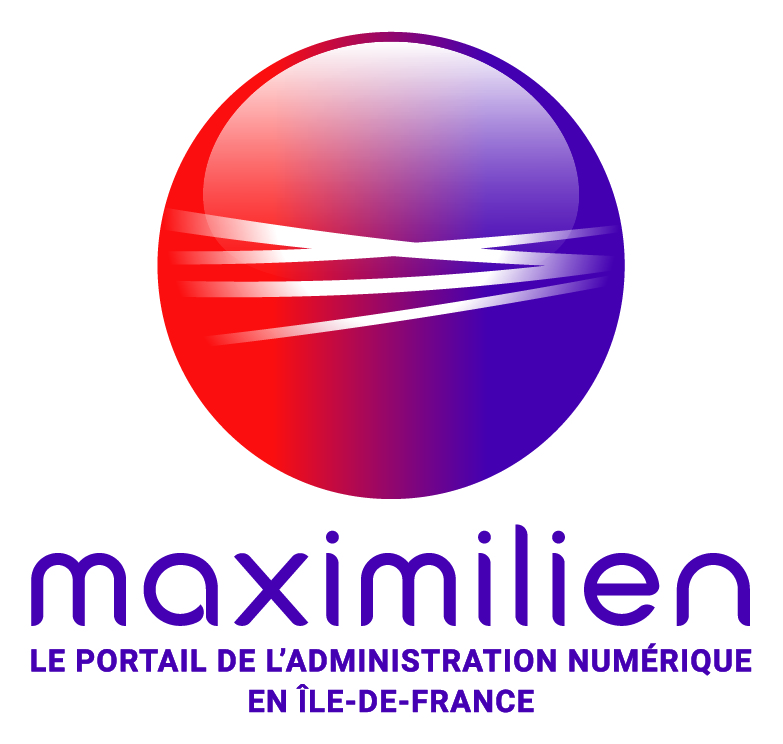 Faisons connaissance…
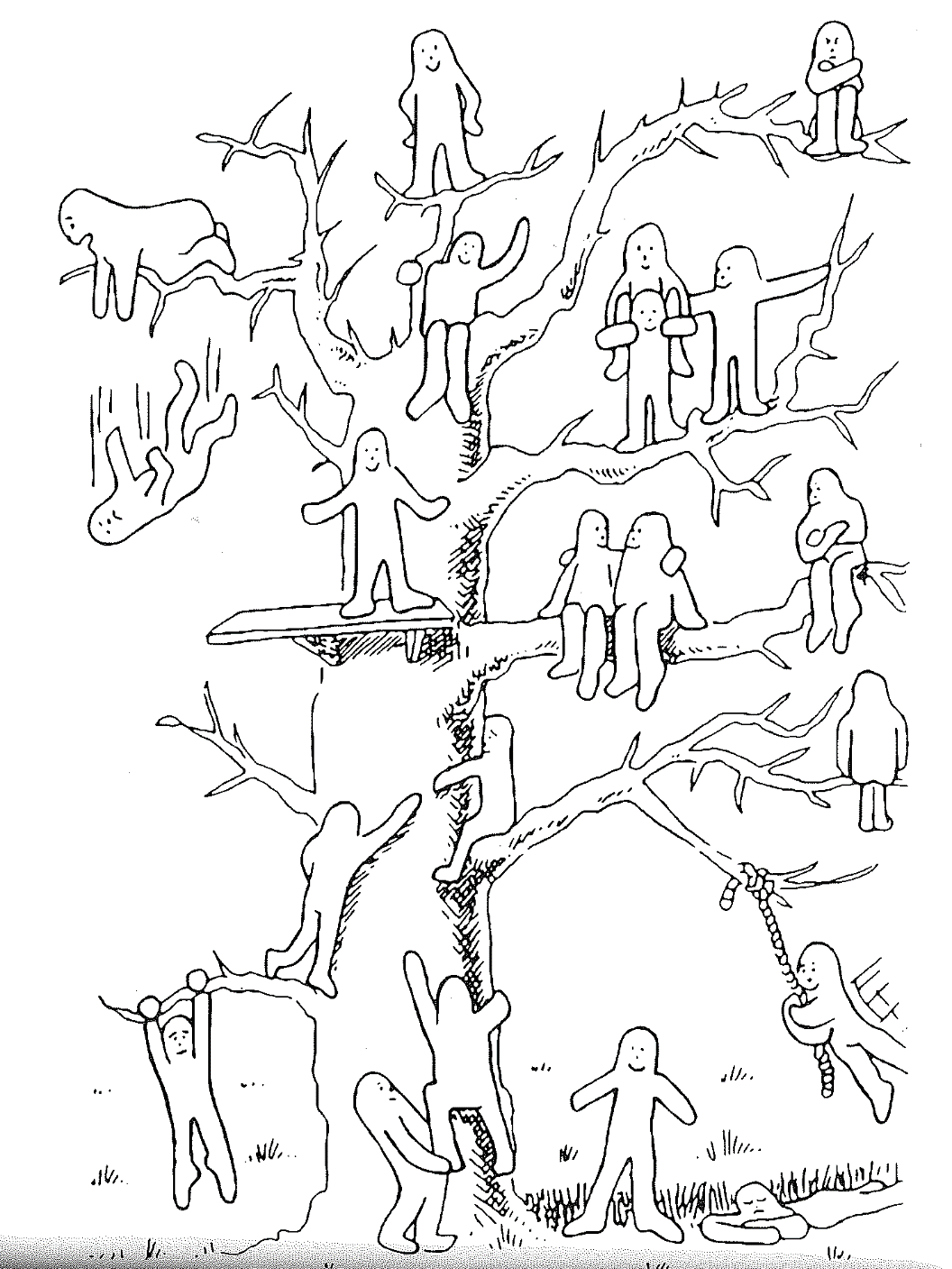 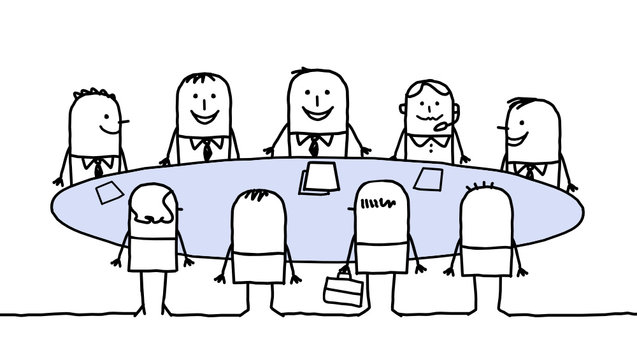 Qui êtes-vous ?
Qu’achetez-vous ou que faites-vous  ?
Quelles sont vos attentes ?
Avant propos
EEE (équipements électriques et électroniques) au sens du code de l’environnement
On entend par "équipements électriques et électroniques" les équipements fonctionnant grâce à des courants électriques ou à des champs électromagnétiques, ainsi que les équipements de production, de transfert et de mesure de ces courants et champs, conçus pour être utilisés à une tension ne dépassant pas 1 000 volts en courant alternatif et 1 500 volts en courant continu et qui relèvent des catégories d'appareils suivantes :

Gros appareils ménagers ;
Petits appareils ménagers ;
Equipements informatiques et de télécommunications ;
Matériel grand public ;
Matériel d'éclairage, à l'exception des appareils d'éclairage domestique et des ampoules à filament ;
Outils électriques et électroniques (à l'exception des gros outils industriels fixes) ;
Jouets, équipements de loisir et de sport ;
Dispositifs médicaux (à l'exception de tous les produits implantés ou infectés) ;
Instruments de surveillance et de contrôle ;
Distributeurs automatiques.
Une partie du code de l'environnement correspond à la transcription en droit français des directives européennes 2002/96/CE (DEEE) et 2002/95/CE (RoHS)
Présentation du dispositif et du programme
Clauses
Réunion de
sensibilisation
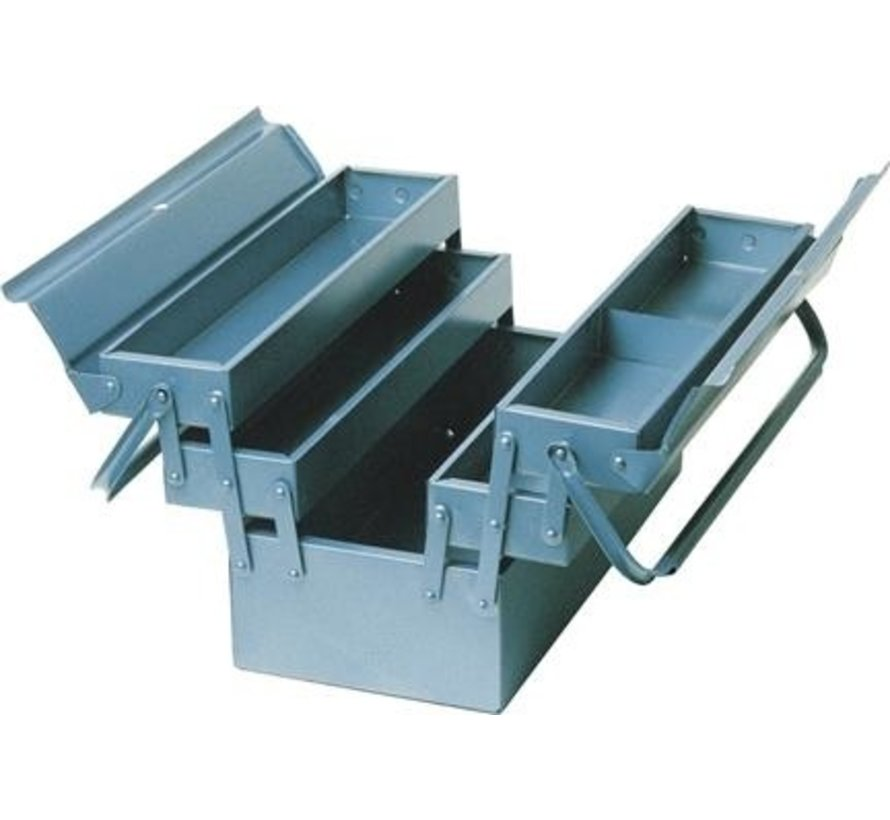 BAO
L’articulation de cette première réunion
Introduction aux achats responsables
Pourquoi parle-t-on d’achats responsables ?
Qu’est-ce que c’est ? 
Quels sont les enjeux ?
Le contexte normatif et réglementaire
2.   Construire une stratégie d’achat pertinente
Analyse du besoin
Analyse du marché
Analyse des risques
Analyse des coûts

3.   Des pistes pour avancer
Les référentiels reconnus
Le numérique responsable
L’économie circulaire
Un modèle économique qui atteint ses limites
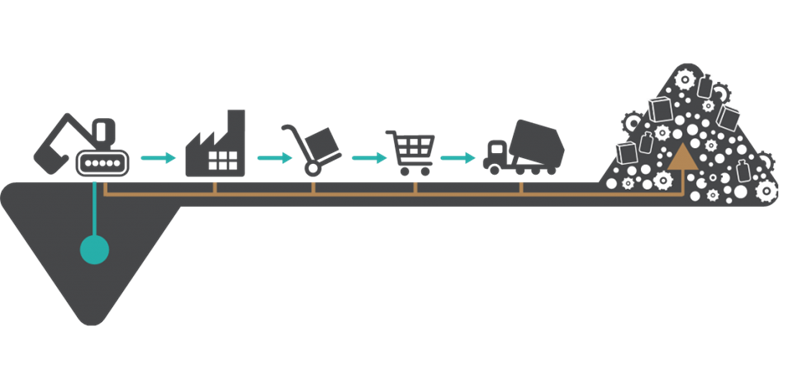 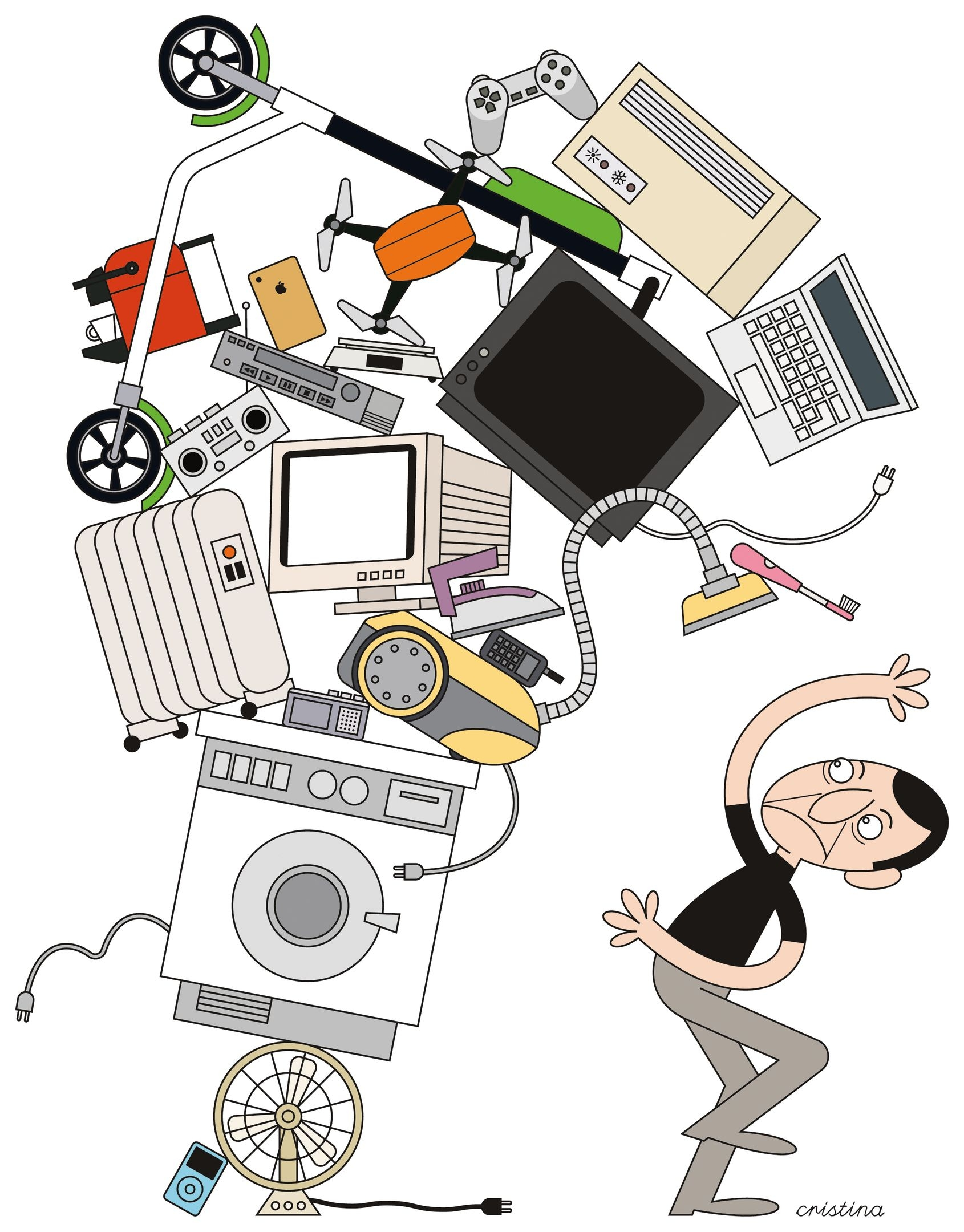 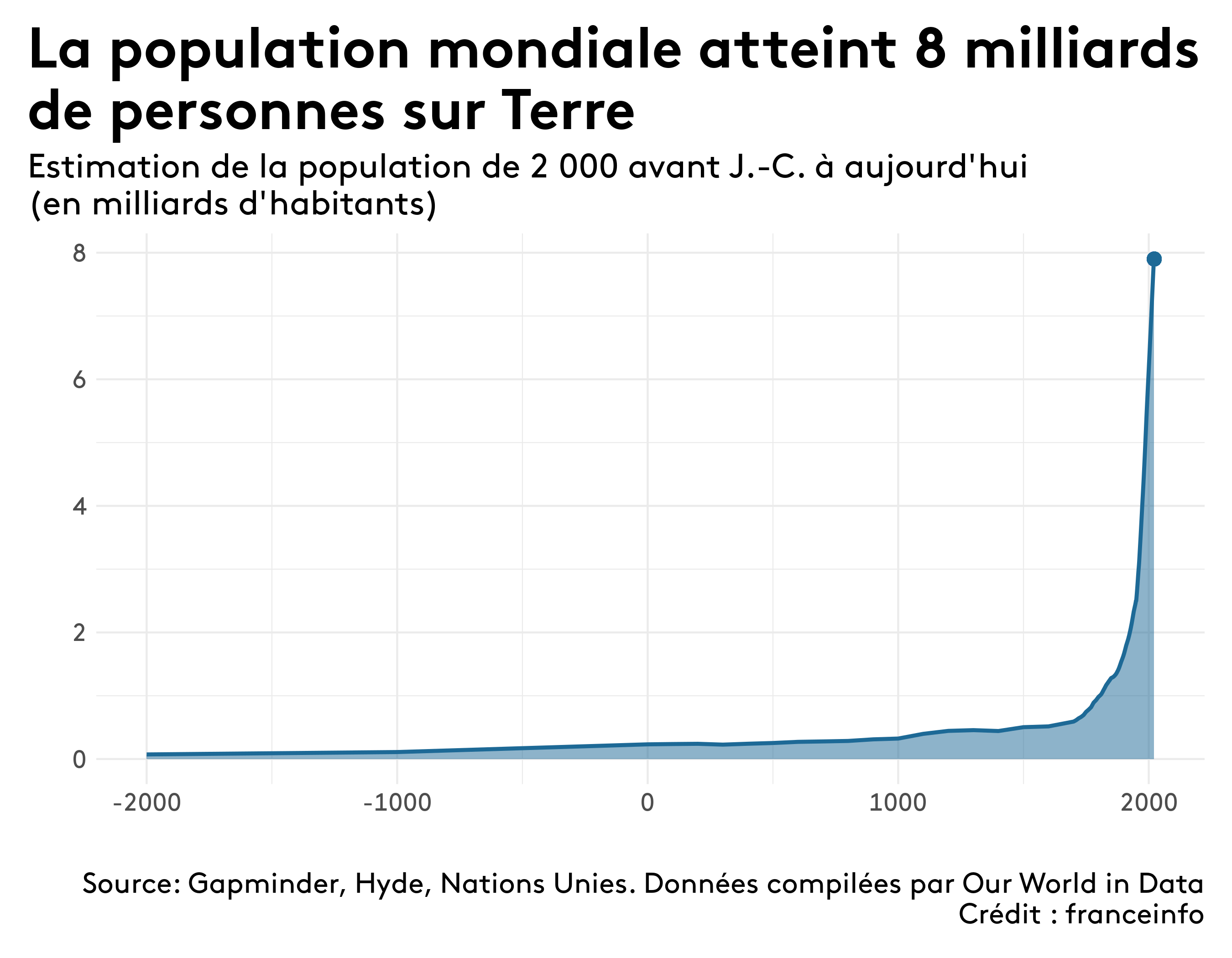 Entre 1961 et 2007, en Amérique du Nord la population à augmenter de 40 % pendant que son empreinte écologique a bondi, elle, de 160 %
L’évolution des modèles d’échanges
De l’intégration verticale…
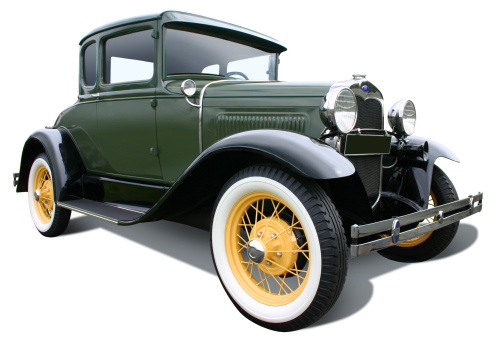 Pour améliorer la qualité, Henry Ford décide de posséder, d’exploiter et de coordonner toutes les ressources nécessaires à la production de ses voitures. Le système est mis en place en 1927 avec la Model A.
…à la sous-traitance en chaîne
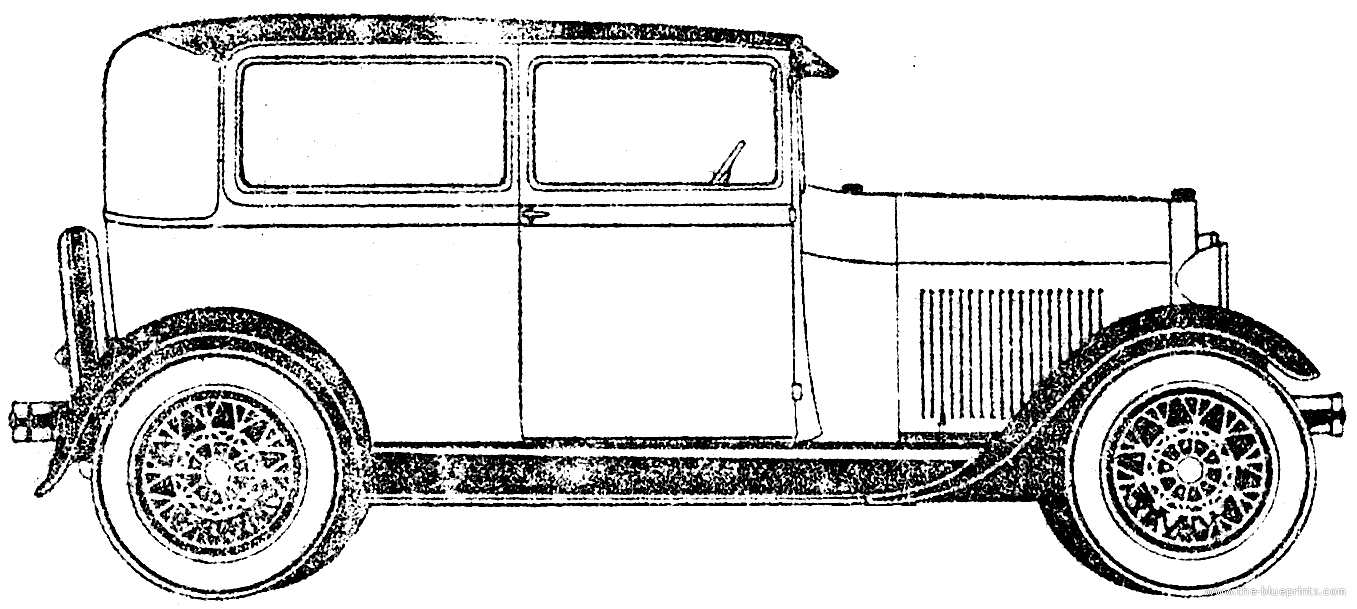 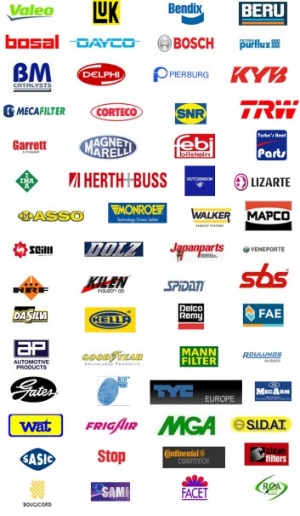 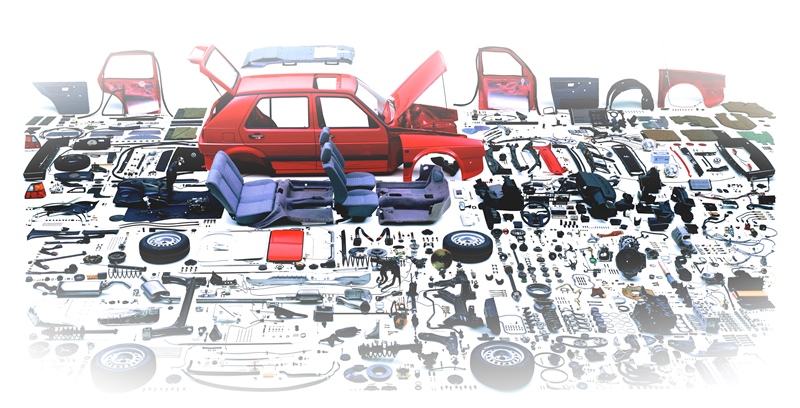 Des échanges de plus en plus complexes
En moyenne, 65 % du CA des entreprises passent par les achats.
1
Externalisation
Se recentrer sur son cœur de métier
Capter le savoir faire et l’innovation














Mondialisation
Rechercher de la compétitivité
L’achat public, c’est près de 200 milliards de dépenses annuelles.
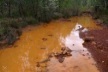 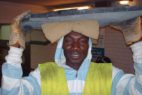 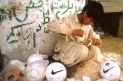 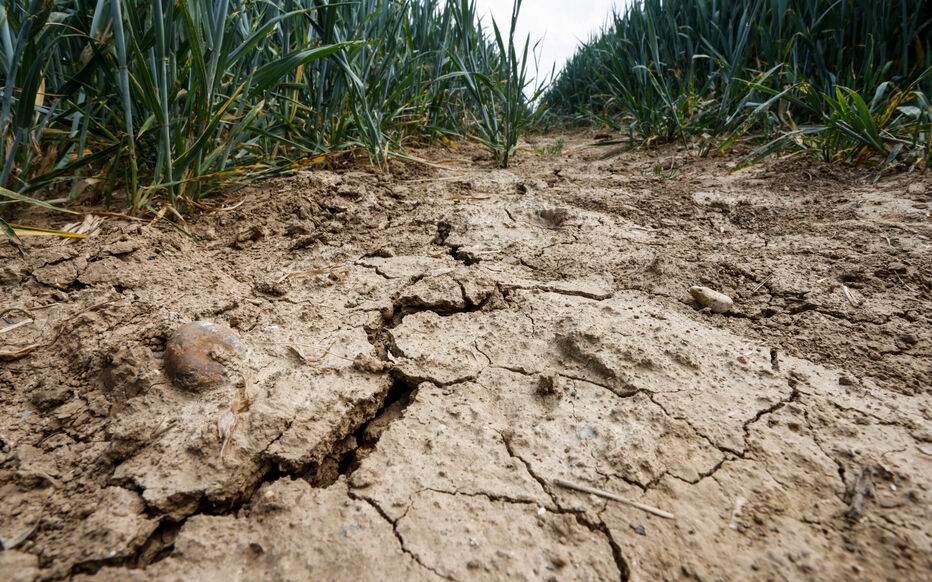 Des échanges de plus en plus complexes car de plus en plus impliqués dans les décisions stratégiques.

La responsabilité de la fonction achats vis-à-vis du risque s’est parallèlement intensifiée.
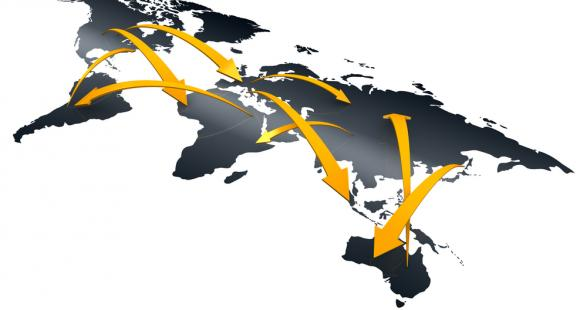 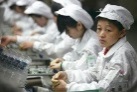 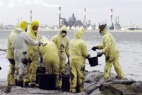 Lors d’une étude, les 400 responsables de chaines d’approvisionnement interrogés ont tous reconnu que la visibilité qu’ils avaient sur leur chaine était mauvaise.
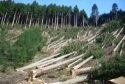 2
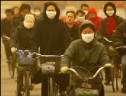 Jusqu’alors, des drames souvent impunis…
Et toujours les même plaidoiries des sociétés incriminées !
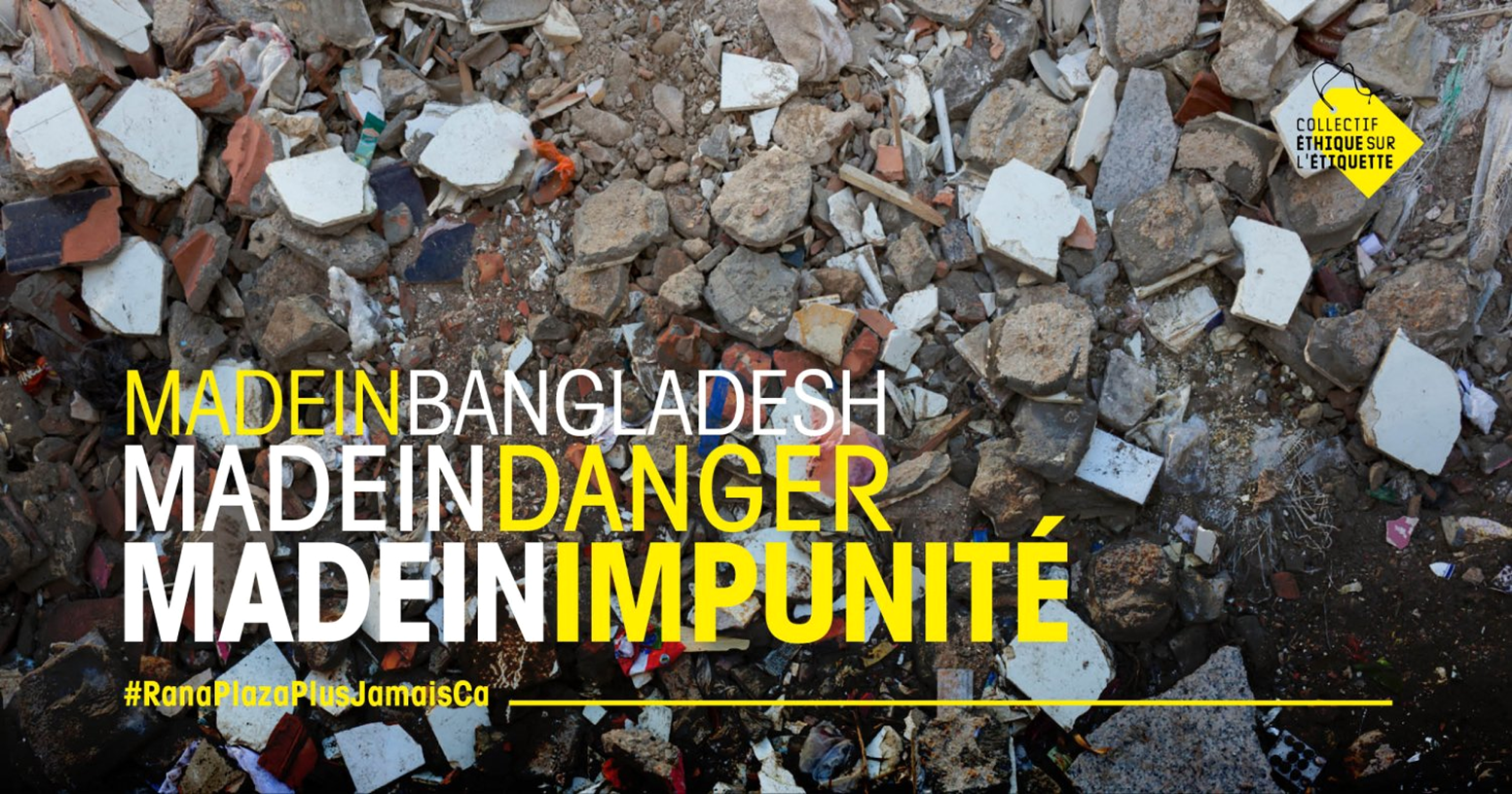 Ben, je ne savais pas !
Ce n’est pas moi, c’est lui!
L’évolution nécessaire de la fonction achats
Impacts
Développement business
❸
Sécurisation du résultat
Développement / Coopération
Capter l’innovation fournisseur –

Favoriser le développement des activités de l’entreprise
❷
Contribution au résultat
Management des risques –
Opérationnels, règlementaires, RSE,…
❶
Optimisation des Coûts – Couverture des besoins
Positionnement
Centre de coûts
Fonction stratégique
Fonction support
La norme ISO 20400
Objectifs de la norme ISO 20400
Poser les grands principes de la fonction « Achats »
Clarifier et harmoniser les pratiques de responsabilité des organisations tout au long du processus d’achats
Apporter un cadre de référence qui vise à fournir des lignes directrices aux organisations et à leur fonction Achats
Faciliter les échanges commerciaux, tant nationaux qu’internationaux


La norme ISO 20400 est le fruit d’une co-production consensuelle 
Elle est d’application volontaire, toute organisation peut ou non l’utiliser et s’y référer
Quels domaines couvrent les HAR* ?
* Achats responsables
Les achats responsables couvrent :
Gouvernance de l’organisation
Droits de l’Homme
L’environnement
Loyauté des pratiques
Questions relatives aux consommateurs
Communautés et développement local
Relations et conditions de travail
= questions centrales de responsabilité sociétale (article 6 de l’ISO 26000)
Il convient donc :
D’examiner les enjeux en matière de responsabilité sociétale de manière holistique
De considérer les 7 questions centrales et les 37 enjeux de responsabilité sociétale, ainsi que leur interdépendance
D’être conscient que les efforts consentis sur un enjeu pourraient impliquer un compromis avec d’autres enjeux
De rester vigilant au transfert d’impacts sur le cycle de vie des biens ou services
Qu’est-ce qu’un achat responsable ?
Au sens de la norme ISO 20400 :
« Un achat responsable est un achat dont les impacts environnementaux, sociaux et économiques sont les plus positifs possibles sur toute la durée du cycle de vie ».
Il englobe les aspects de responsabilité liés :
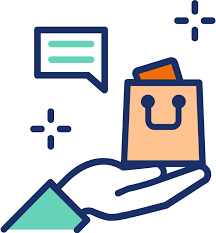 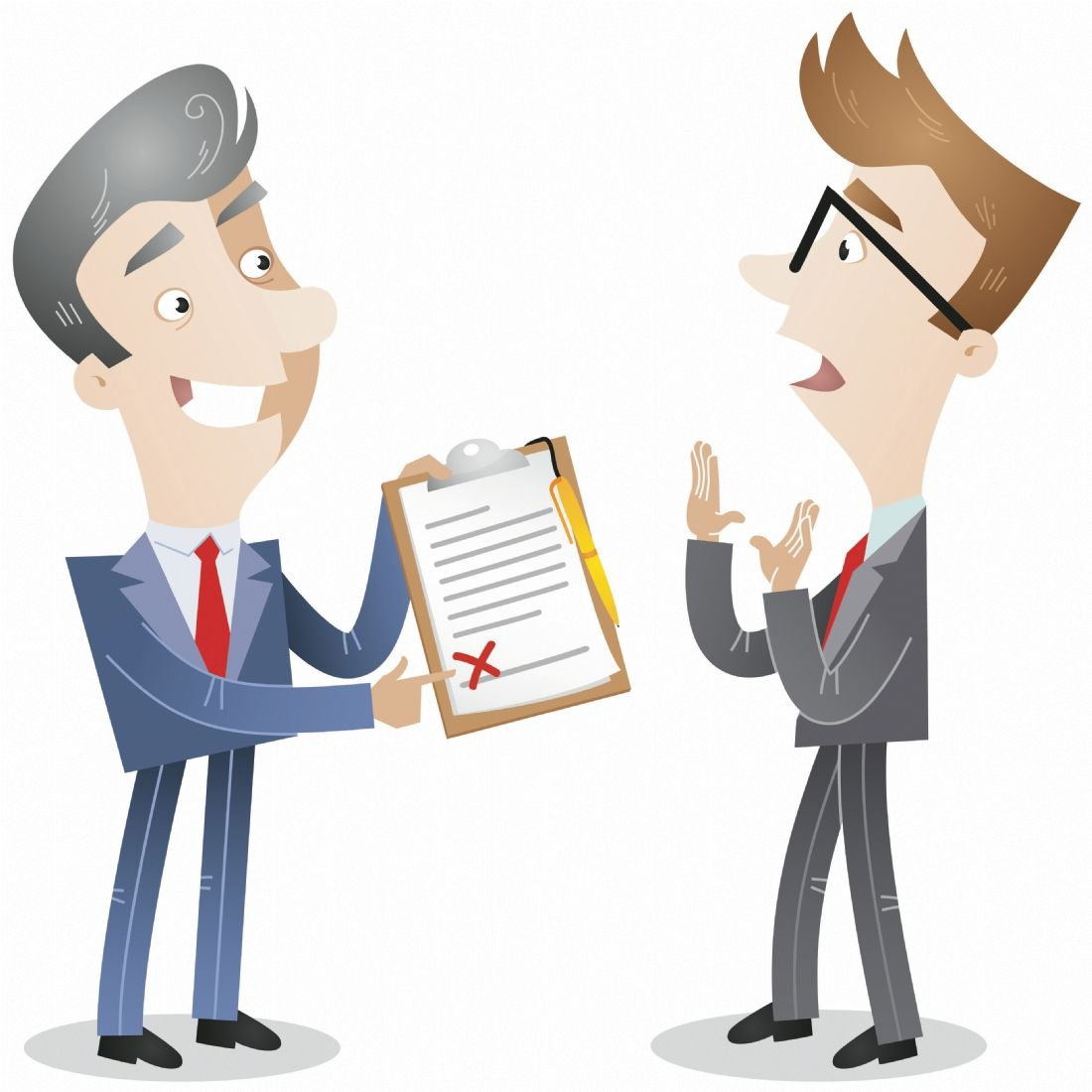 aux produits et services
aux fournisseurs intervenant dans la chaîne d'approvisionnement
Vers une définition plus opérationnelle…
Comment j’achète ?
Stratégie de mise en concurrence
Cahiers des charges
Exigences et plan de progrès fournisseurs
Pourquoi j’achète ?
Caractérisation du besoin
Analyse fonctionnelle 
Juste besoin
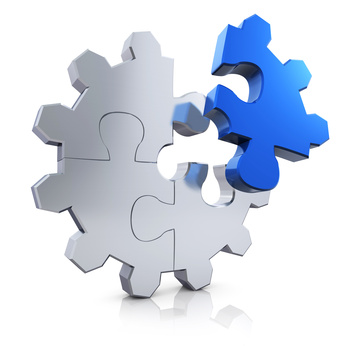 Qu’est-ce que j’achète ?
Identification des risques  et opportunités
Analyse de la criticité du risque
Analyse de l’offre et formalisation du besoin
À qui j’achète ?
Conformité réglementaire
Santé financière
Innovation
Engagements RSE
Maitrise des risques et des enjeux
Les achats publics responsables
Un achat public responsable est un levier au service des politiques publiques de protection et de valorisation de l'environnement et en faveur du progrès social.
Il offre une vision dynamique qui adapte les enjeux environnementaux et sociaux traités dans les MP aux évolutions législatives et projets gouvernementaux (AGEC, EGALIM, Climat & résilience…).
Il intègre  des dispositions en faveur de la protection ou de la mise en valeur de l’environnement, du progrès social, et qui favorisent le développement économique.
Il prend en compte l’intérêt de l’ensemble des parties prenantes concernées par l’acte d’achat.
Il permet de réaliser des économies « intelligentes » au plus près du besoin et qui incitent à la sobriété en termes d’énergie et de ressources.
Il intègre toutes les étapes du marché et de la vie du produit ou de la prestation.
Une obligation dans la commande publique
La prise en compte du Développement Durable dans les marchés publics est amorcée :
en 2005,  par l’intégration de la charte de l’environnement dans le bloc de constitutionnalité qui énonce à son article 6 que « les politiques publiques doivent promouvoir un développement durable »
en 2008, par la circulaire du 3 déc. 2008, relative à l’exemplarité de l’État au regard du Développement Durable
Mais c’est l’ordonnance n° 2015-899 du 23 juillet 2015 qui reste l’expression la plus aboutie vers cette obligation.
Aujourd’hui, cette obligation impose de :
travailler en mode projet
réfléchir au besoin
créer le dialogue au sein des entités acheteuses (prescripteurs, utilisateurs…) et avec des partenaires (fournisseurs…)
enrichir le sourcing
avoir une vision stratégique depuis la préparation du marché jusqu’à la fin de son exécution.
Le plan national pour des achats durables (PNAD)
Feuille de route permettant de s’attaquer de façon pragmatique, et sur la durée, aux obstacles qui ralentissent la montée en puissance de l’achat public durable :
Mettre en œuvre les dispositions de la loi Climat et résilience
Convaincre les décideurs et accompagner les acheteurs, 
Dialoguer avec les autres acteurs essentiels que sont les entreprises et leurs organisations représentatives, 
Montrer, démontrer, valoriser, évaluer...

Les objectifs stratégiques fixés par le document le sont à l’horizon 2025 :
100% des marchés publics doivent avoir une disposition environnementale.
30 % des marchés publics doivent avoir une disposition sociale.
Les motivations ou facteurs déterminants…
Répondre aux demandes clients et à leurs exigences en matière de RSE
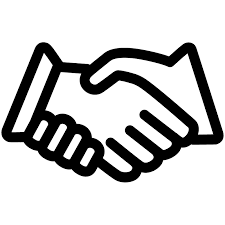 Respecter les intérêts de l’ensemble des parties prenantes
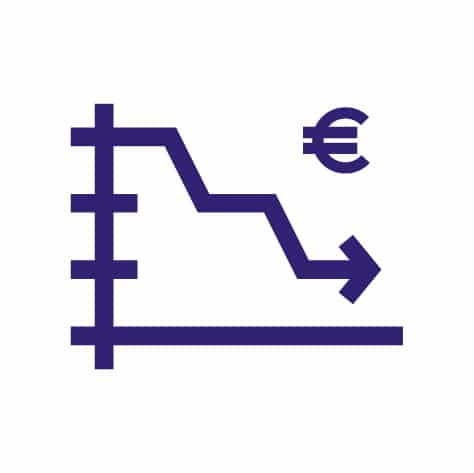 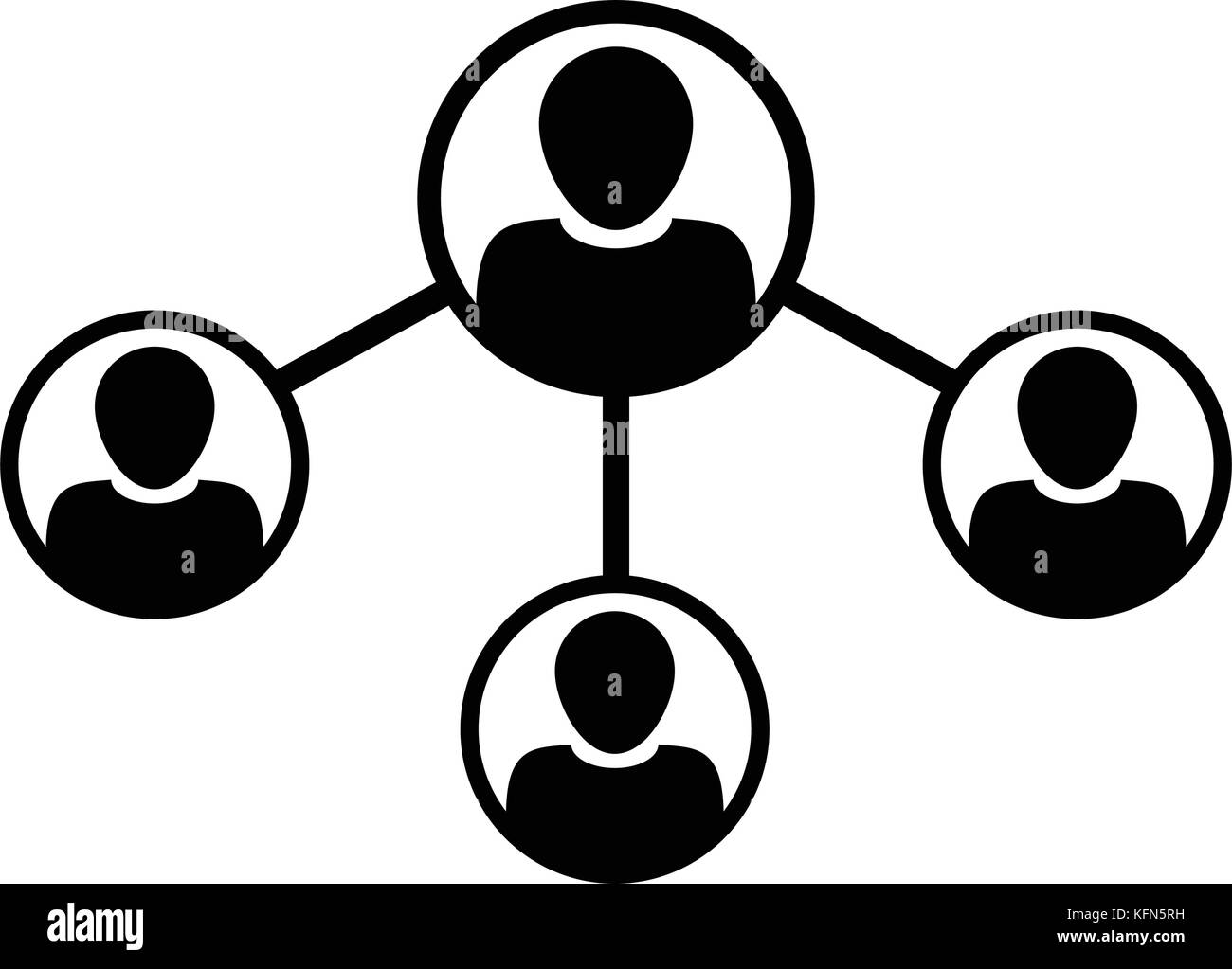 Optimiser les coûts et gagner en performance économique
Réduire l’impact environnemental et social de l’organisation
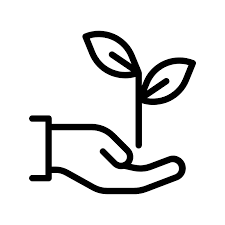 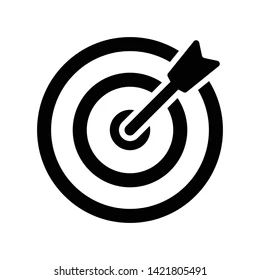 Maitriser les risques RSE et sécuriser la chaîne d’approvisionnement
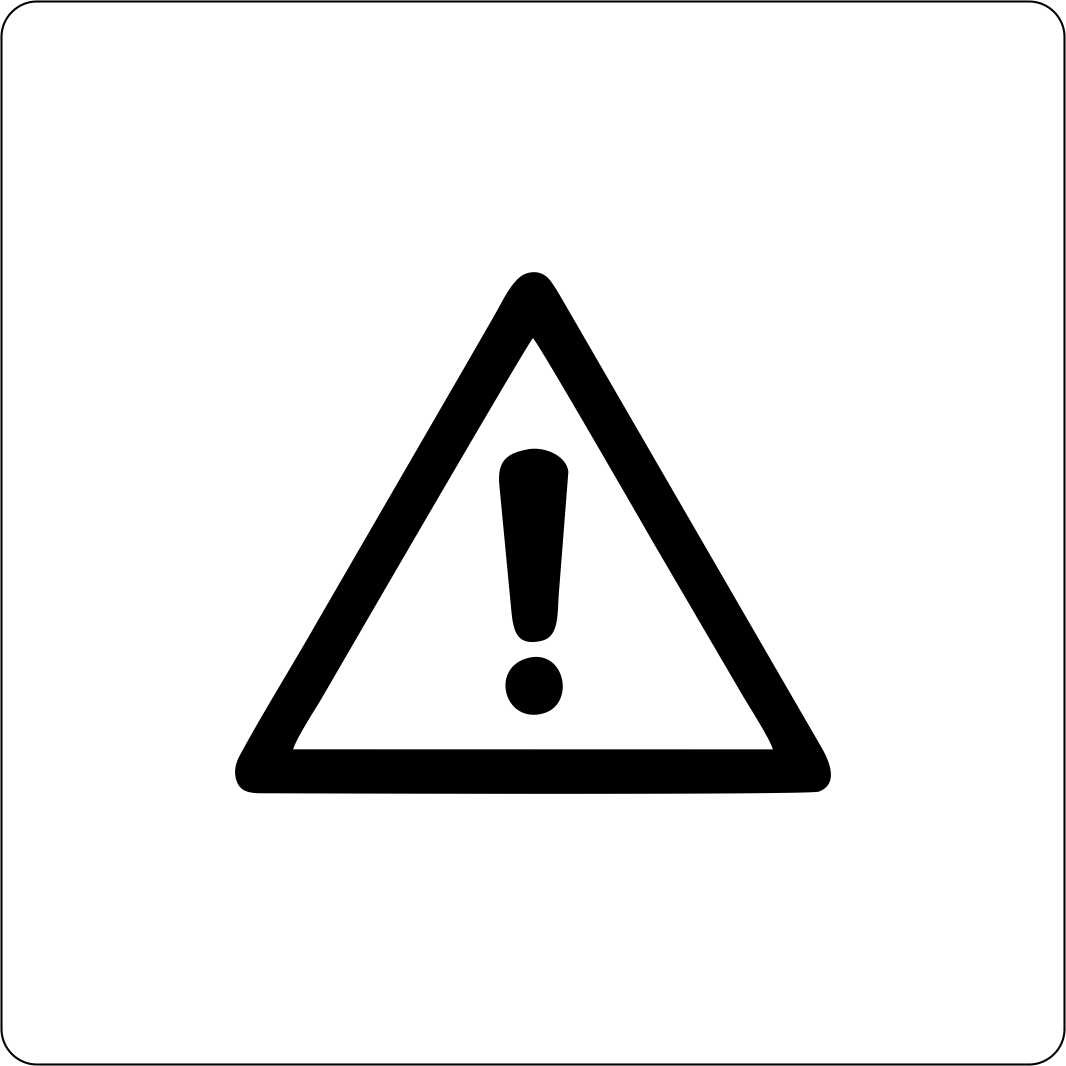 Répondre aux objectifs, aux engagements et aux valeurs de l’organisation
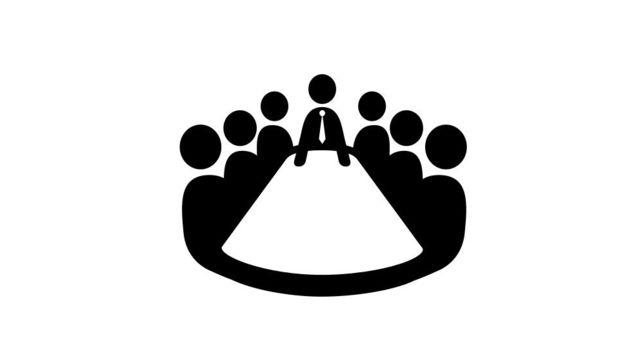 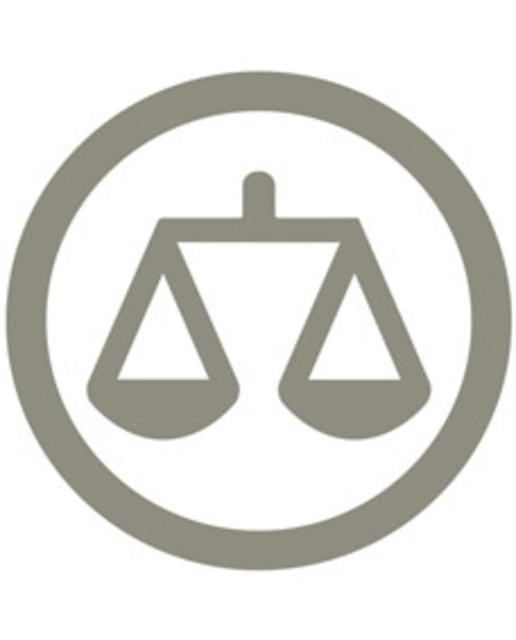 Répondre aux obligations réglementaires et aux politiques publiques
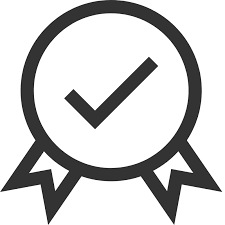 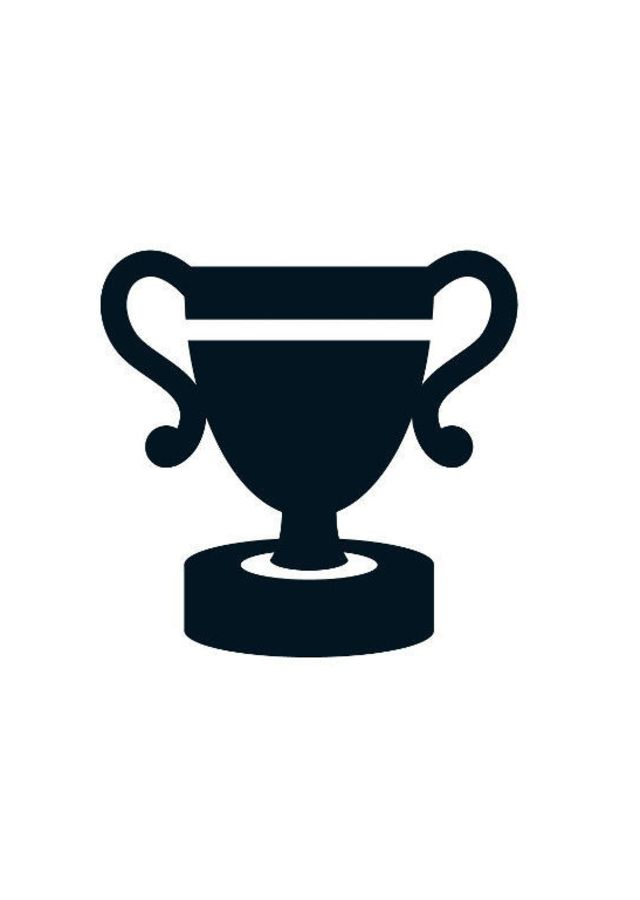 Renforcer sa notation extra-financière et gagner la confiance des investisseurs
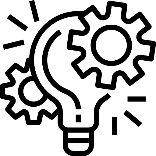 Encourager le co-développement et capter de l’innovation
Gagner en avantages concurrentiels et se différencier
L’élaboration d’une stratégie d’achats
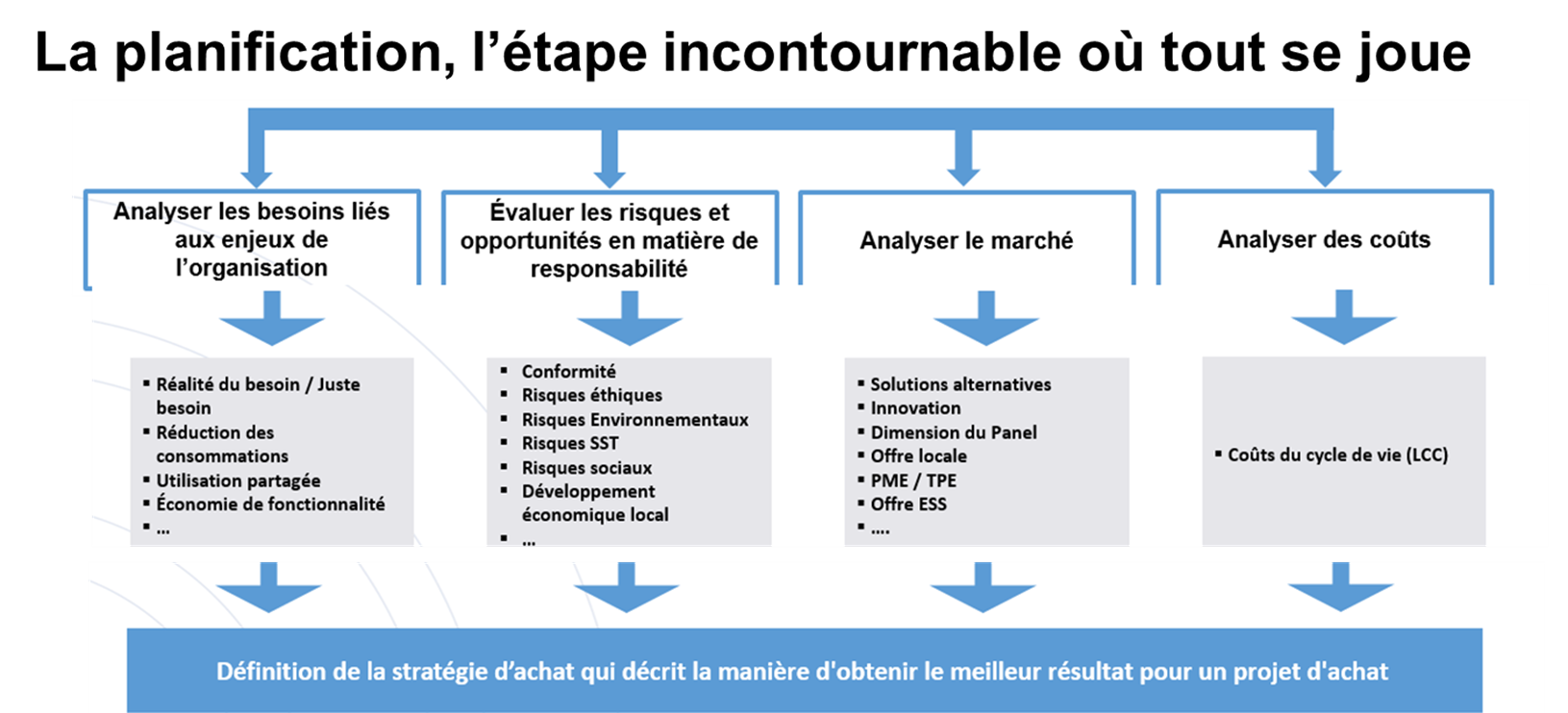 Caractériser le besoin par une approche fonctionnelle
Recherche des interactions du produit sur les milieux et sur les parties  prenantes
Analyse de la maturité du marché et identification d’alternatives innovantes
Arbitrage des orientations possibles du besoin par une approche en coût global
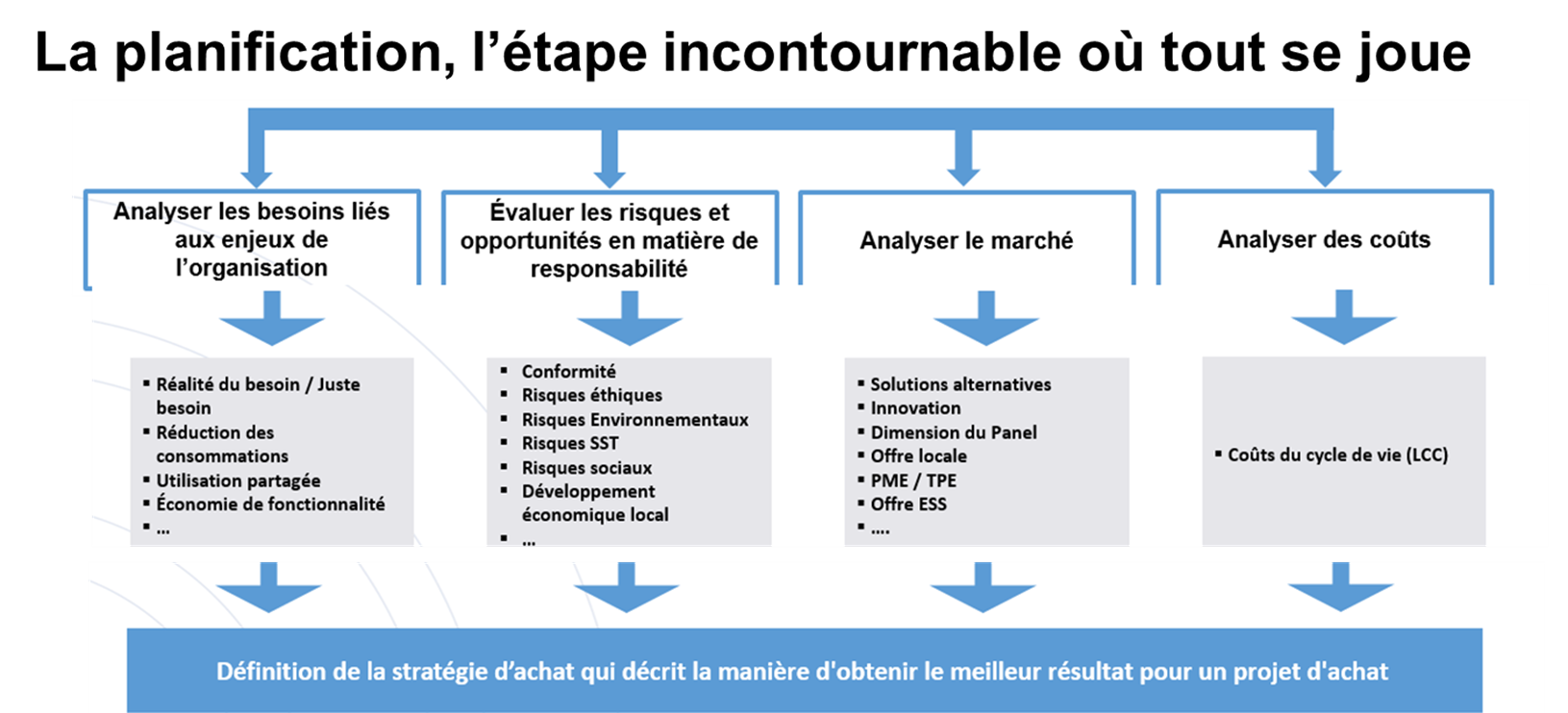 Formalisation du besoin + construction de la stratégie d’achat associée
Manière d’obtenir le meilleur résultat possible
L’analyse du besoin
Analyse fonctionnelle du besoin : un ordinateur permet de stocker, récupérer et traiter des données
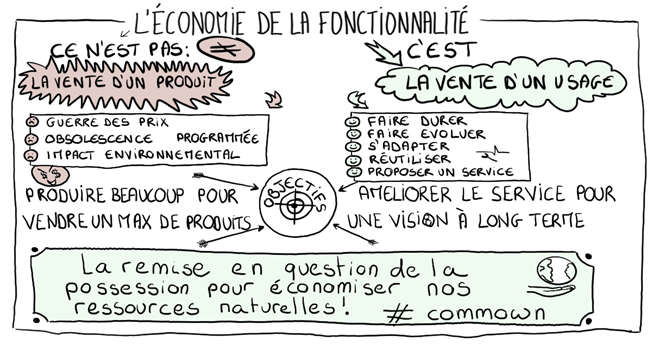 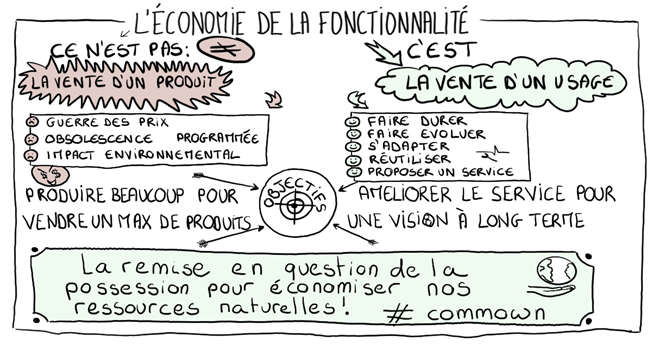 L’analyse du marché
Des outils ou référentiels pour vous aider
Les objectifs du sourcing 
Comprendre comment le marché est structuré (niveau de concurrence, rapport de force…)
Comprendre les grandes tendances de l’offre et les critères d’attractivité d’une future consultation
Mieux définir la nature de ses besoins
Donner les moyens aux entreprises d’adapter au mieux leurs candidatures
Diminuer les consultations infructueuses
Fluidifier la communication commerciale 
Contribuer à une mise en avant de l’innovation, de la créativité et du savoir faire des entreprises
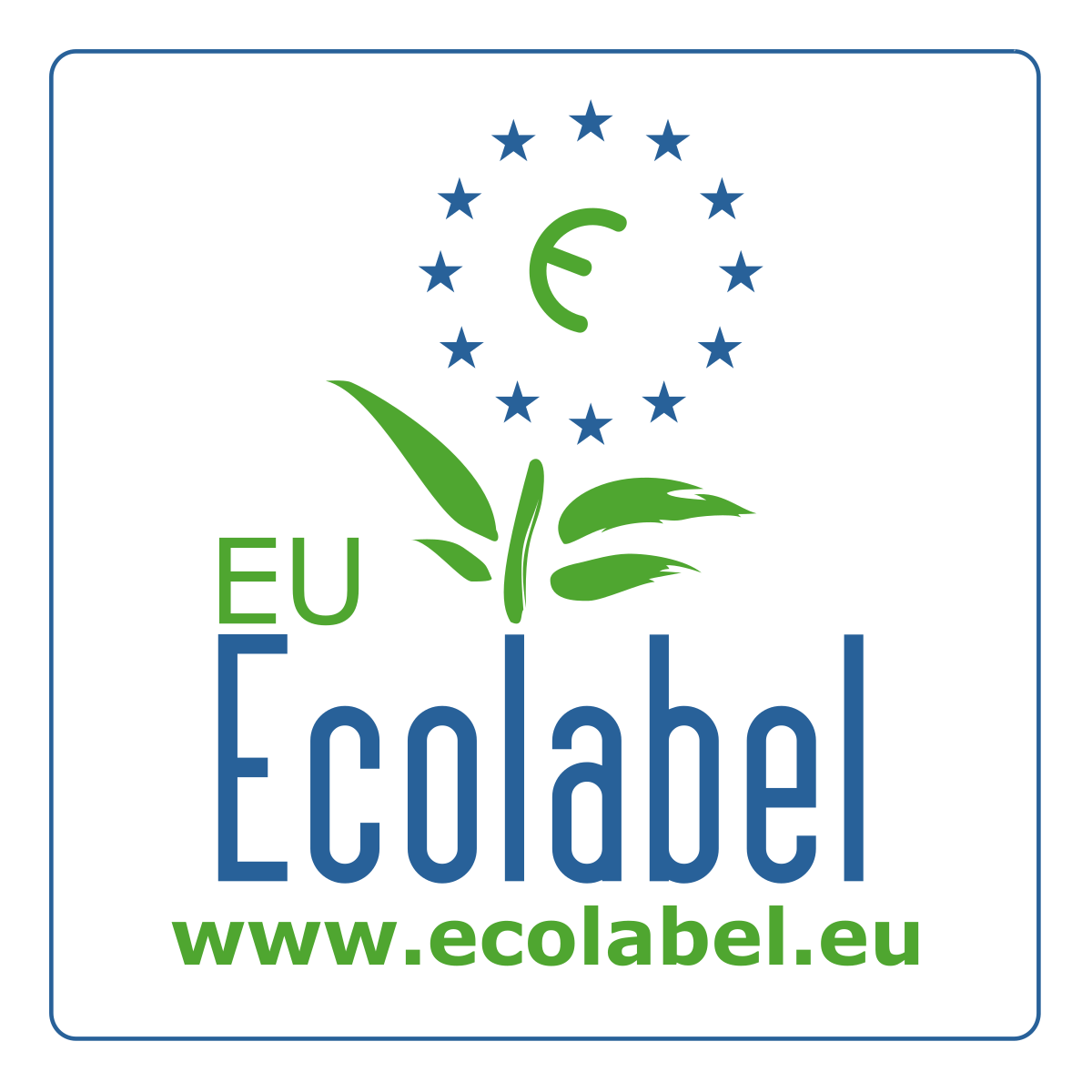 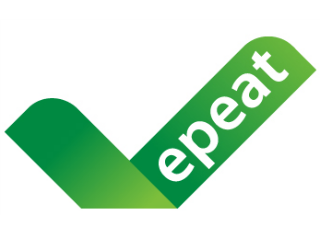 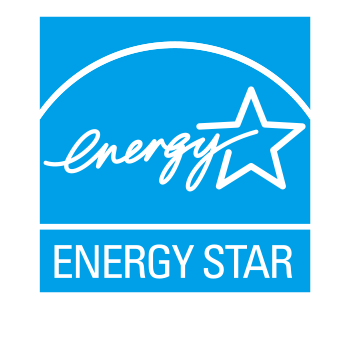 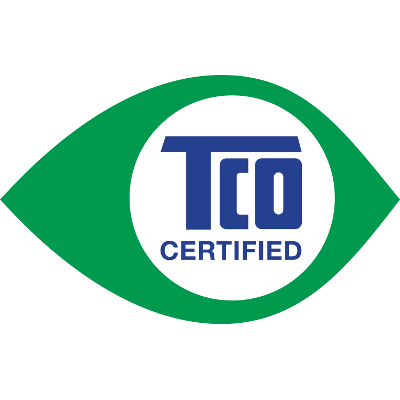 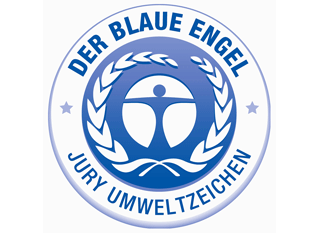 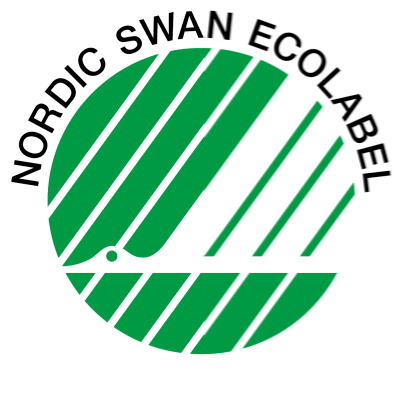 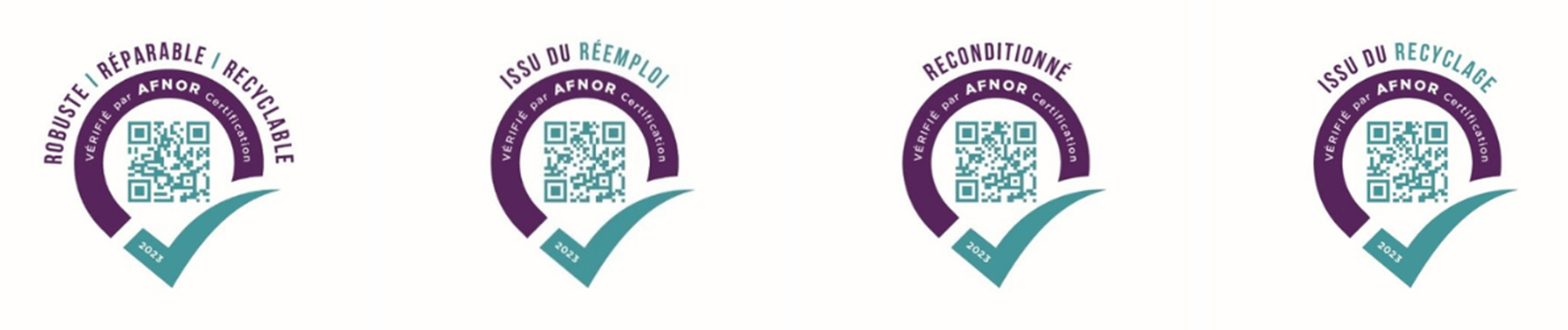 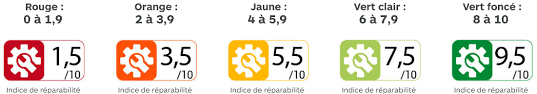 L’analyse des risques : les sources de risques
Exemples :
Présence de substances dangereuses
Pression forte sur les ressources
Consommation d’énergie
Emissions atmosphériques
Obsolescence
…
Exemples :
Mauvaises conditions de travail
Non-respect des réglementations environnementales
Pollutions générées
…
Produits 
(biens ou services)
Fournisseurs
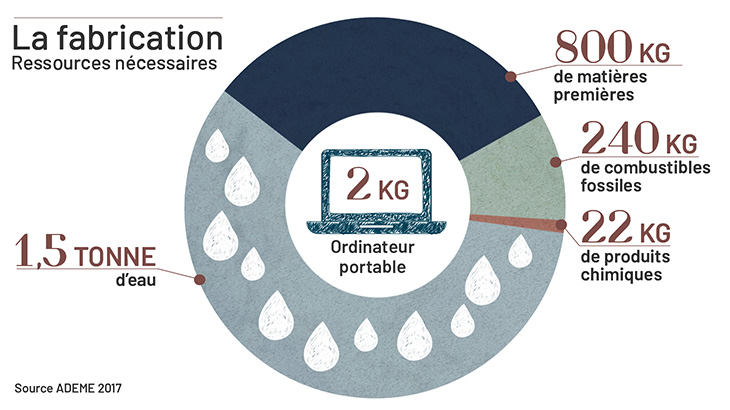 Pays d’approvisionnement
Fonction achats DO
Pratiques et processus
Exemples :
Absence de stratégie achat
Sur-qualité, surconsommation…
Relations fournisseurs déséquilibrées
…
Exemples :
Forte corruption
Non-respect des droits humains
Réglementation environnementale laxiste
L’approche en cycle de vie
Le cycle de vie est l’ensemble des étapes successives et interdépendantes tout au long de la vie d’un produit, d’un ouvrage ou d’un service
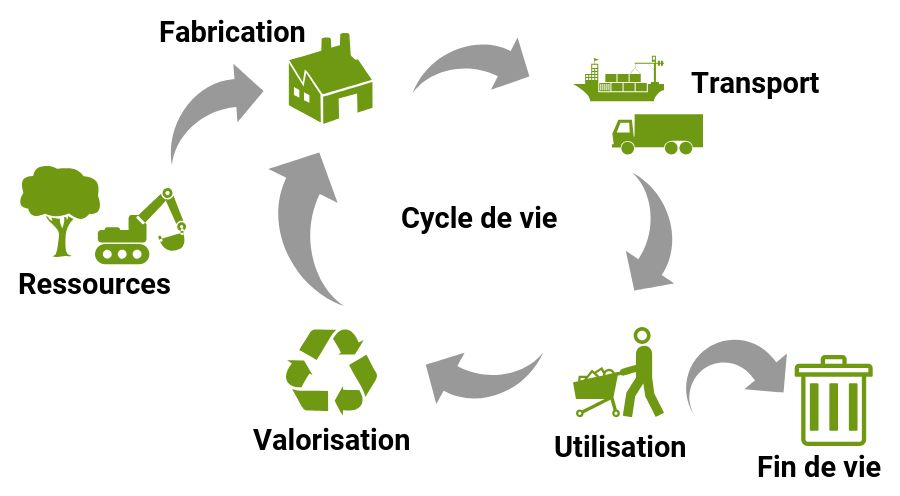 Economie circulaire

Périmètre sur lequel se concentre l’approche en TCO
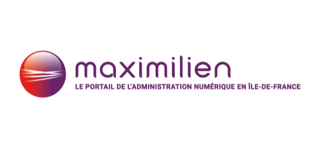 L’analyse des coûts
Coûts du cycle de vie, non monétarisés (LCC)
+
Impacts des externalités non monétisées
ISO 20400
Coûts du cycle de vie, monétisés  (LCC)
Coûts des externalités environnementales et sociales
+
Coûts global élargi
Coûts/bénéfices des risques et opportunités
+
Coût total de possession
(TCO)
Acquisition, utilisation& Coûts de fin de vie
+
Prix
Prix d'achat
Société
Organisation
Coûts assumés par :
L’analyse des coûts
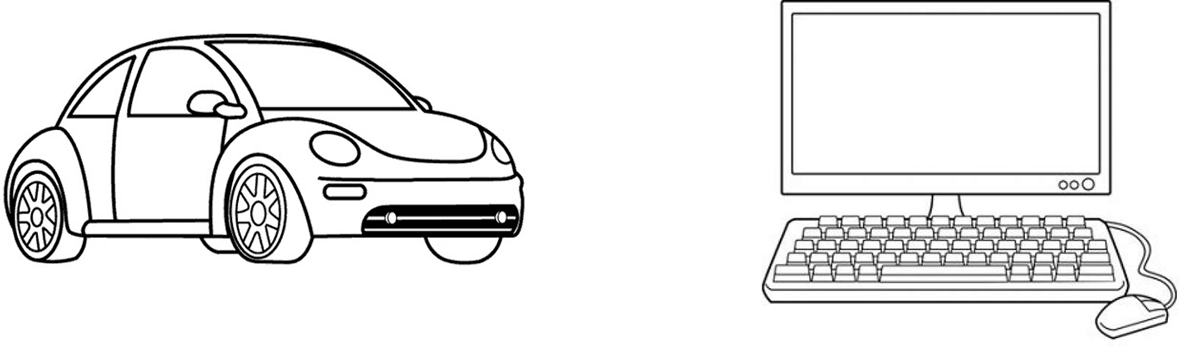 Coûts directs

Prix d’achat / location
Accessoires et périphériques 
Système d’exploitation  et logiciels
Installation et prise en main
Coût de sauvegarde et transfert des données de l’ancien PC
Consommation d’énergie
Maintenance 
Support TC et assistance
Extension de garantie
Coût des pièces et extensions
Gestion fin de vie (DEEE)
Coûts indirects

TMS et troubles visuels
Formation
Frais de gestion du parc
Sauvegarde externe
Perte d’exploitation liée aux défaillances
Perte  ou vol des données
Cyber attaques
Coûts des externalités

Emission atmosphérique à l’usage
Impacts environnementaux de la fabrication (ressources, biodiversité, déchets, pollutions, GES…)
Impacts sur la santé publique
Emploi sur le territoire
Niveau de difficulté de prise en compte
L’analyse des coûts
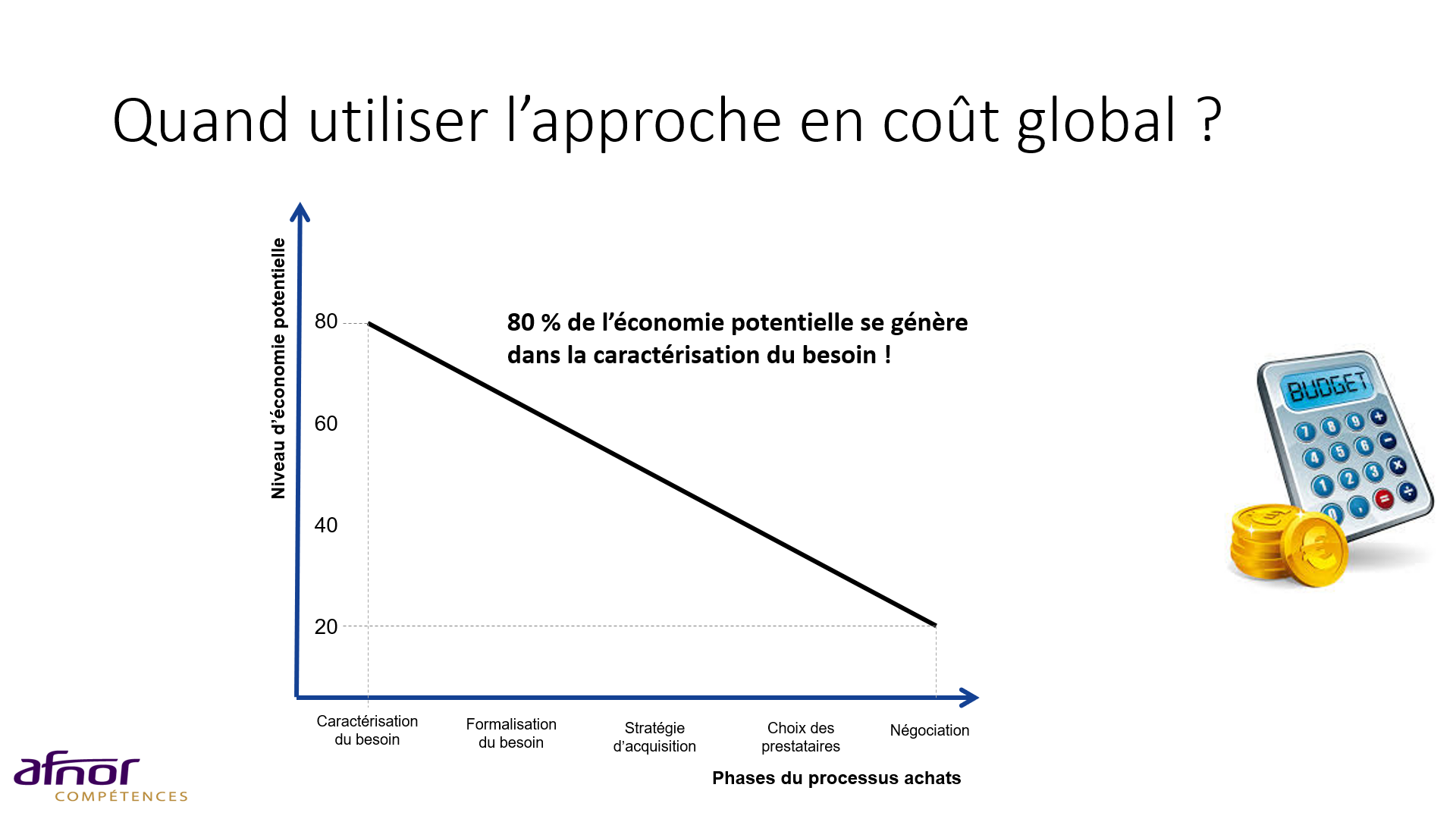 L’économie circulaire
Exploitation efficace des ressources
Les principaux domaines d’action de l’économie circulaire
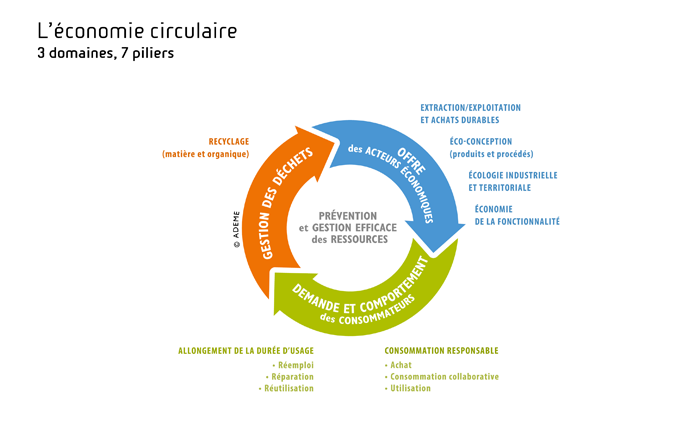 Prise en compte l’ensemble du cycle de vie pour minimiser les impacts dès la conception d’un produit
Vise à utiliser les matières premières issues de déchets
Échanges de flux ou une mutualisation des besoins
Préférence de l’usage à la possession
Recours à la réparation, à la vente, au réemploi ou de la réutilisation
Prise en compte les impacts à toutes les étapes du cycle de vie du produit
Les principes du numérique responsable
Prendre en compte tout le cycle de vie des équipements et services numériques et pas seulement leur usage

 Prendre en compte tous les impacts environnementaux et pas uniquement les émissions de gaz à effet de serre

 Prendre en considération les aspects sociaux (conditions de travail, rémunération adaptée selon le niveau de vie du produit, sécurité, etc…)

 S’inscrire dans une logique de sobriété : refuser, Réduire, Réemployer, Recycler

 Se méfier de l’effet de rebond : les bénéfices des économies d’énergie attendues peuvent aboutissent à des surconsommations, à cause d’une adaptation des comportements

 Ne pas négliger les mesures dont on ne sait pas ou peu quantifier les gains 

 Hiérarchiser les bonnes pratiques à mettre en place au vu de leur potentiel de réduction des répercussions sur l’environnement. 

 S’attacher à replacer la démarche « Numérique responsable » dans une stratégie globale de réduction des impacts environnementaux et sociaux négatifs des activités de l’organisation.
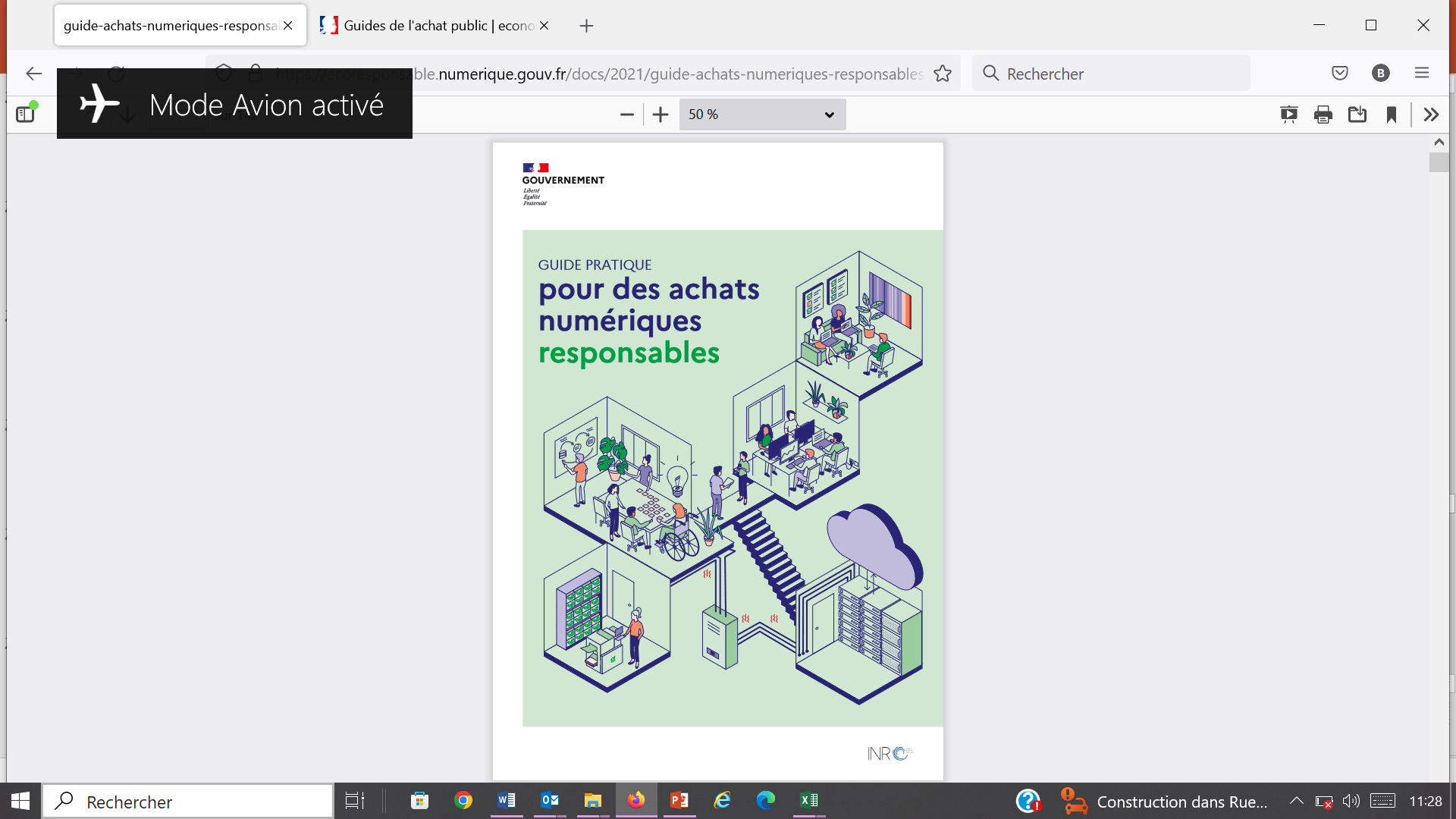 Comment répondre à ses ambitions ?
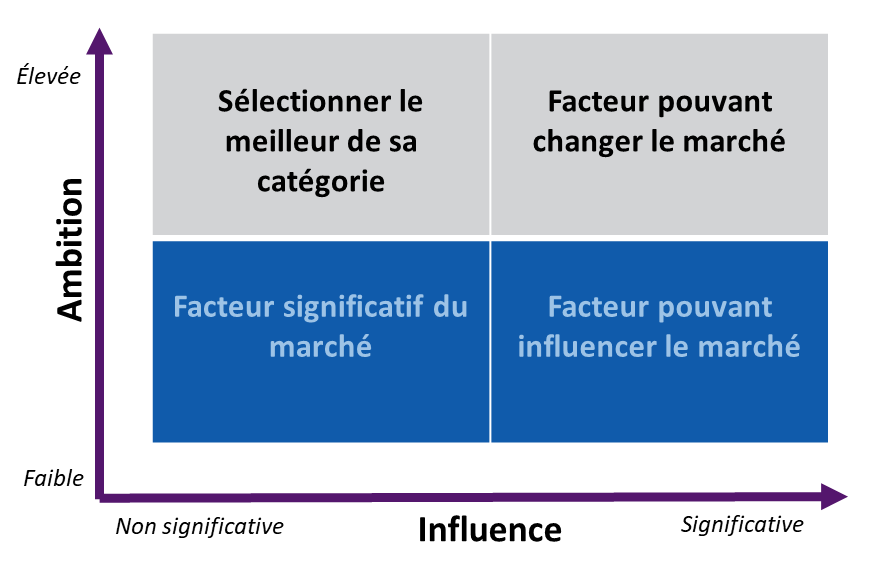 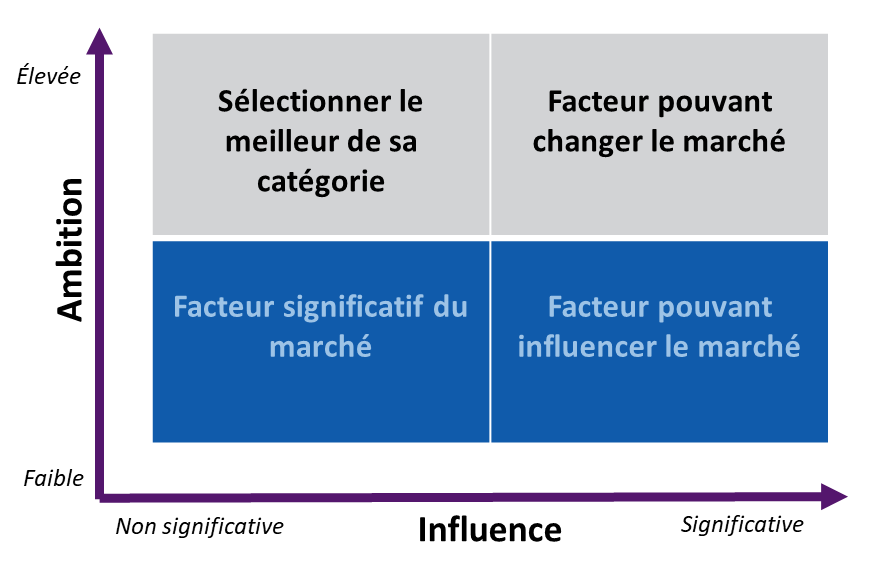 Exercer son pouvoir d’influence
Imposer des spécifications de rupture
Définir des conditions d’exécution avec des pénalités
Coopérer au développement de solutions innovantes
Equilibrer la relation client/fournisseur (pérennité)
Réaliser une analyse approfondie du marché
Définir des spécifications précises 
S’appuyer sur des référentiels (normes, labels…)
Adopter une approche en mieux-disance 
Pondérer les critères RSE en fonction des enjeux
Pour conclure
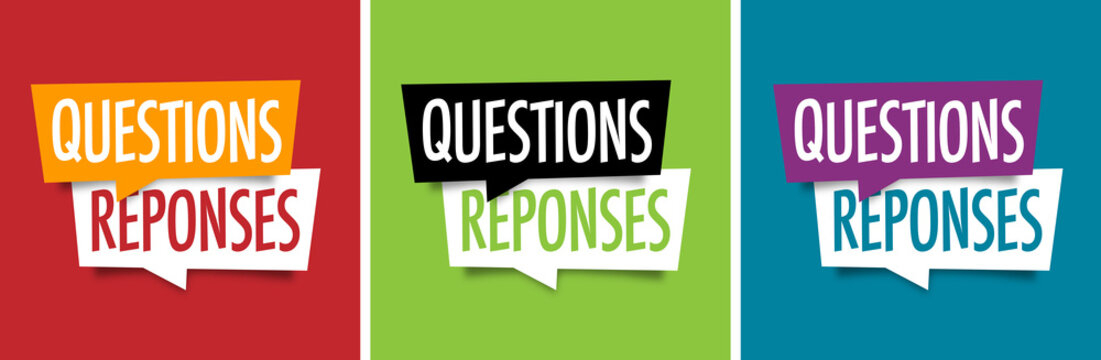 Merci de votre participation !